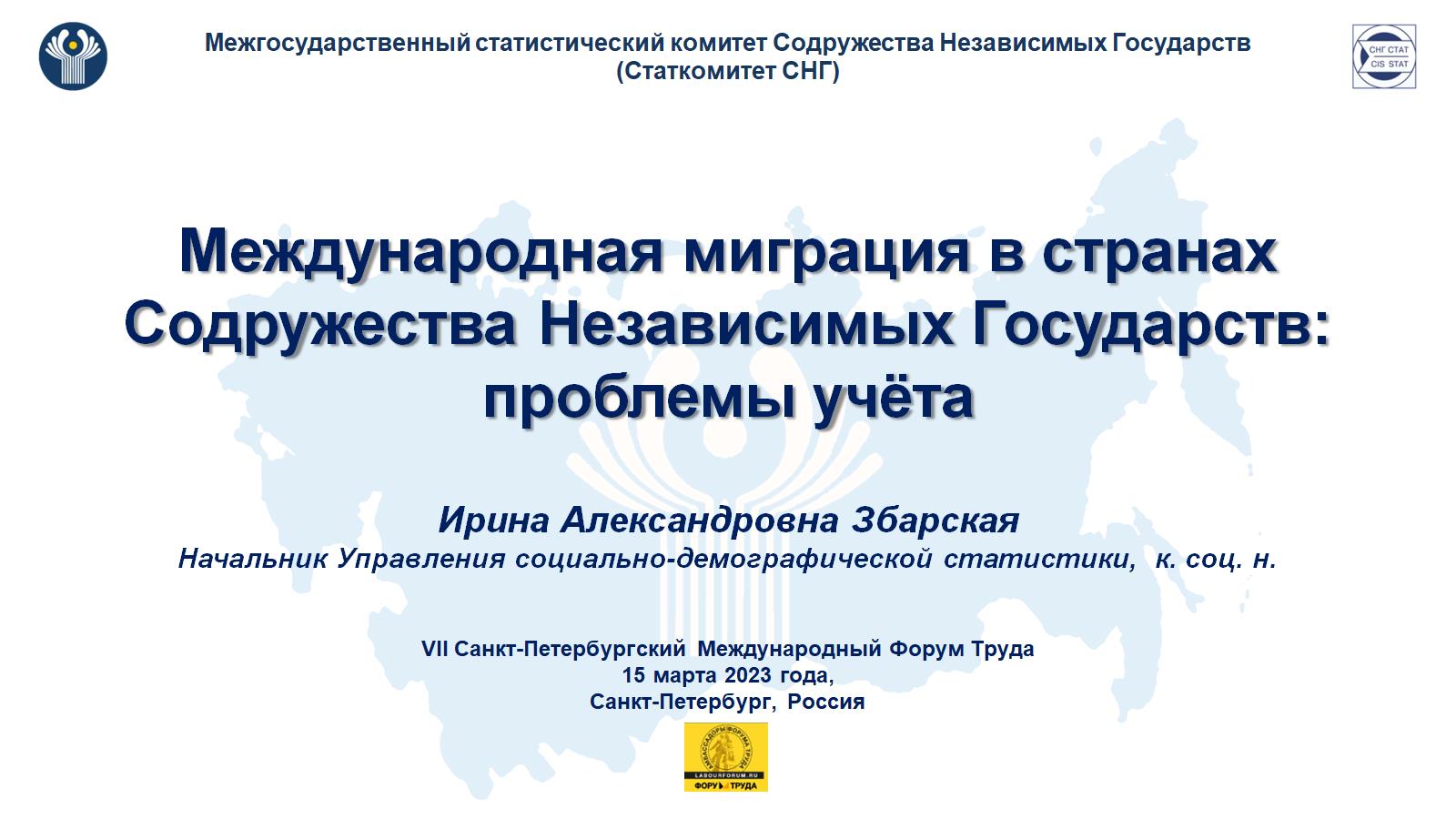 Международная миграция в странахСодружества Независимых Государств: проблемы учёта
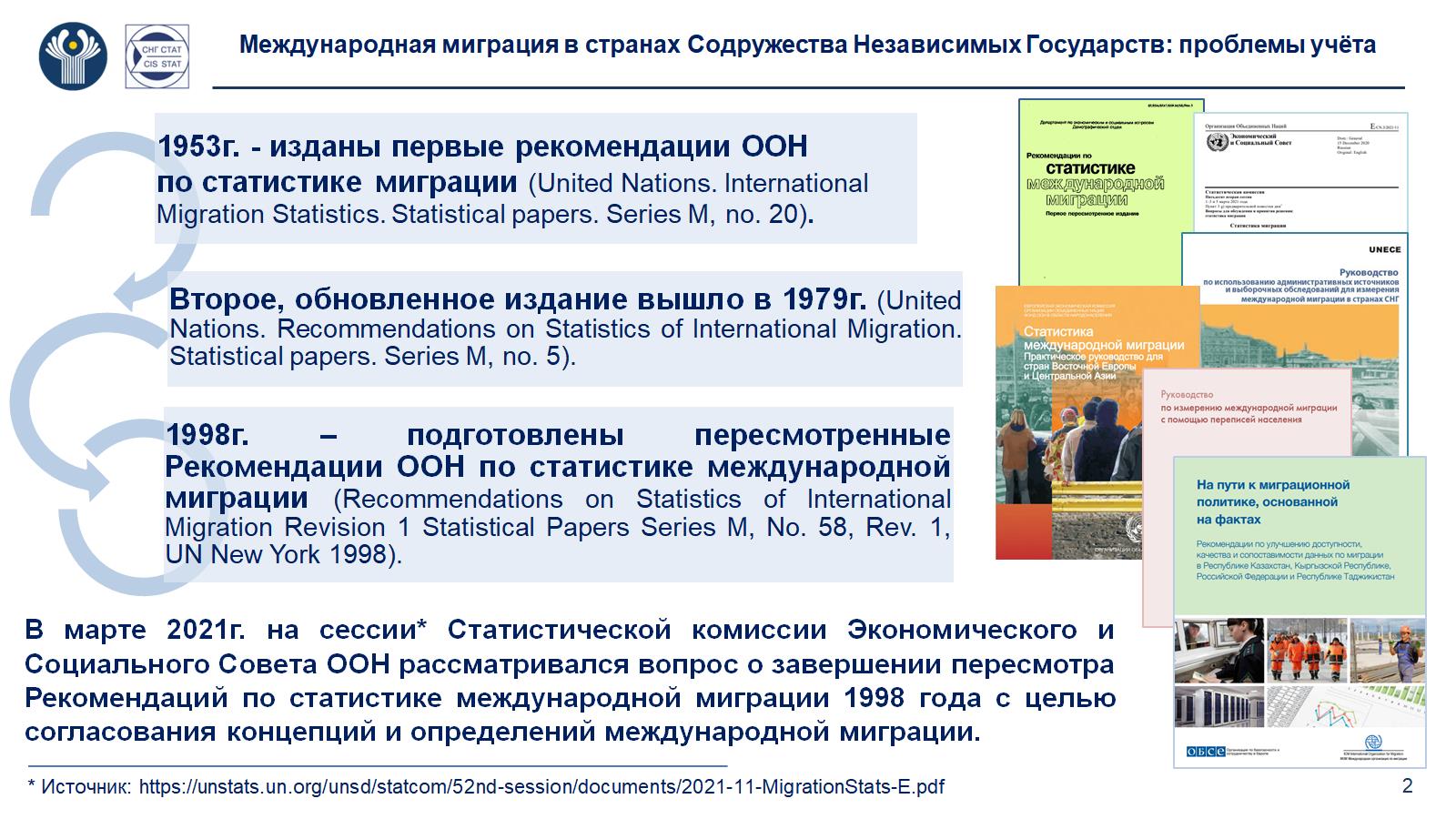 Международная миграция в странах Содружества Независимых Государств: проблемы учёта
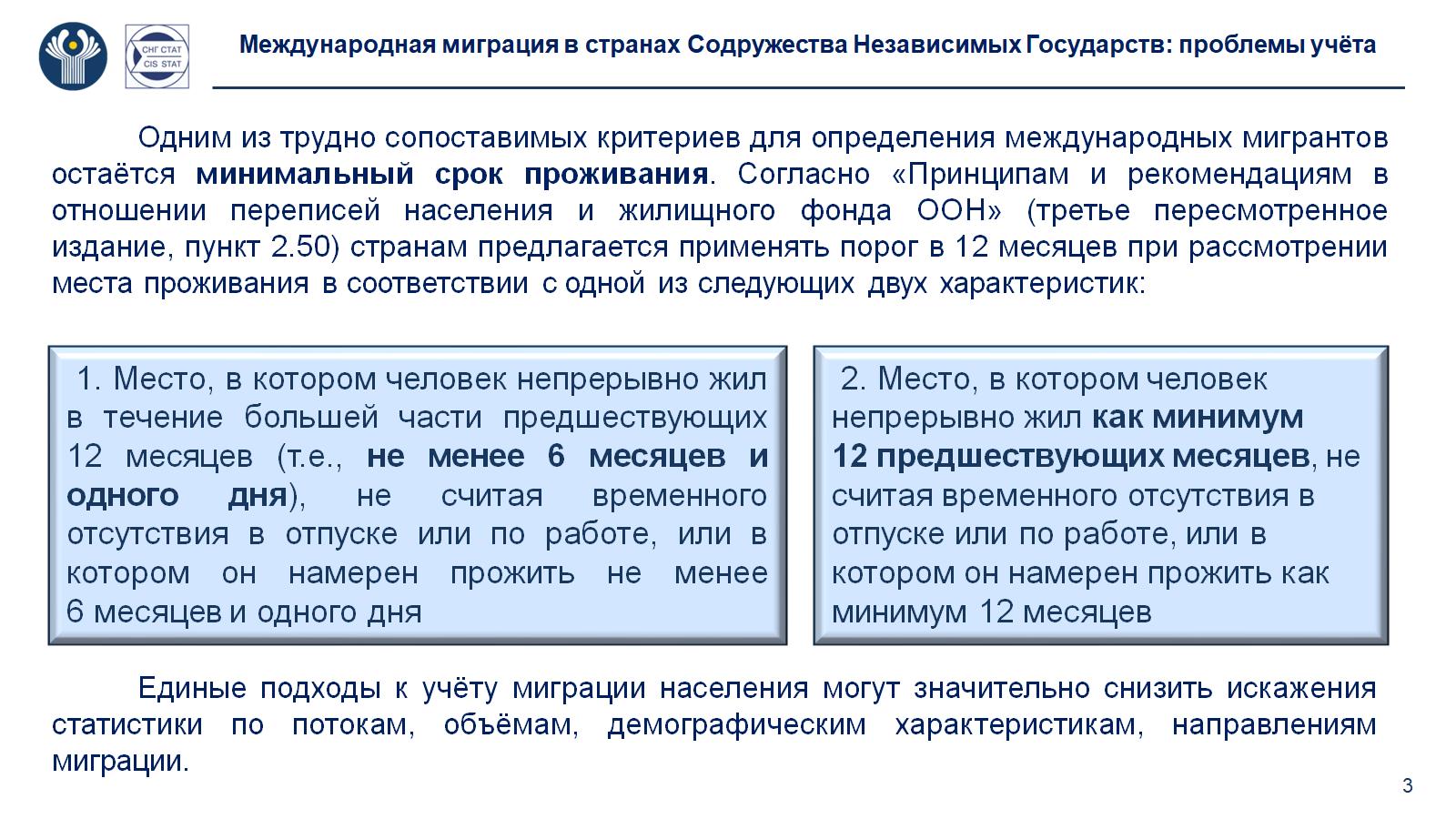 Международная миграция в странах Содружества Независимых Государств: проблемы учёта
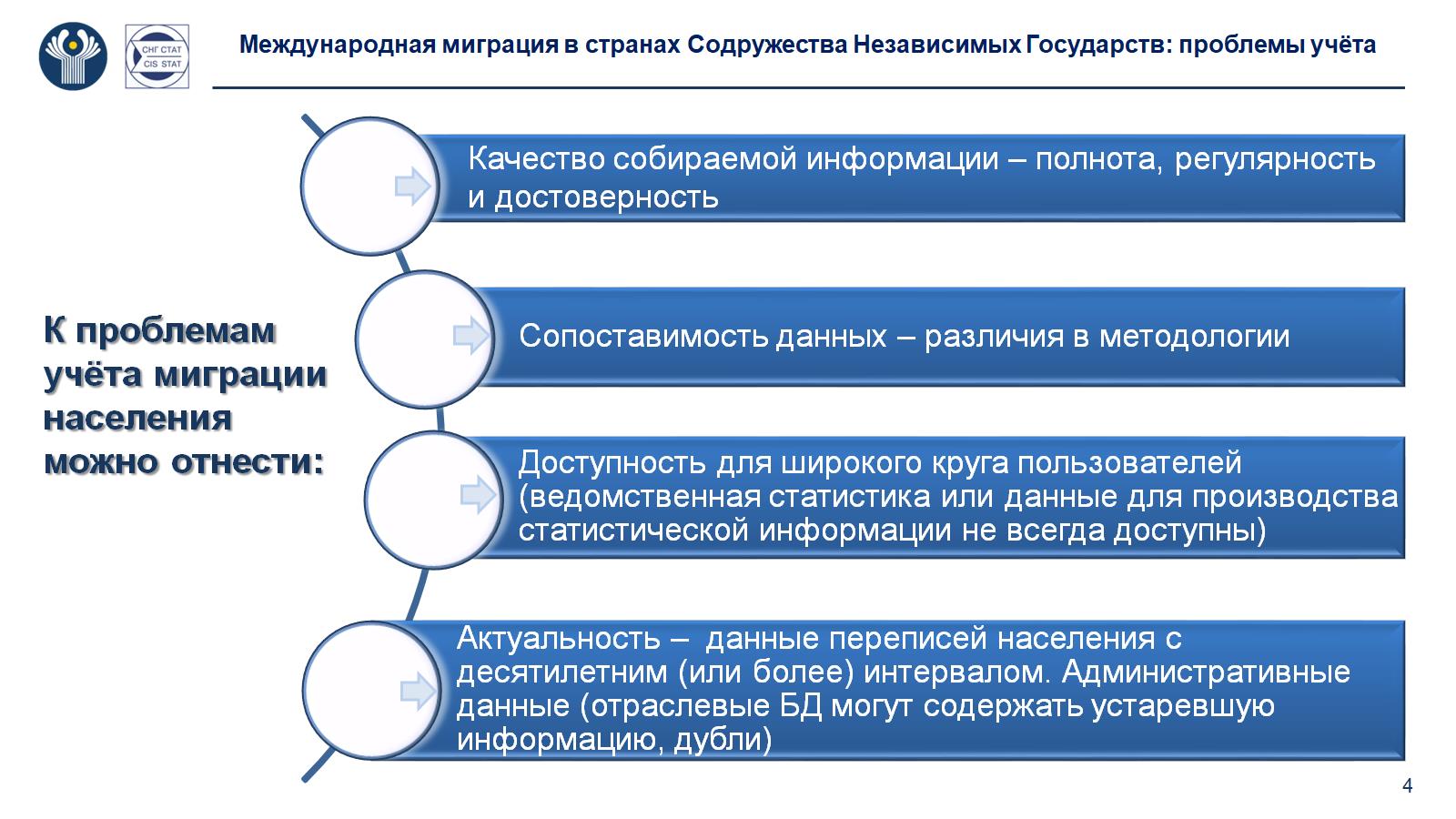 Международная миграция в странах Содружества Независимых Государств: проблемы учёта
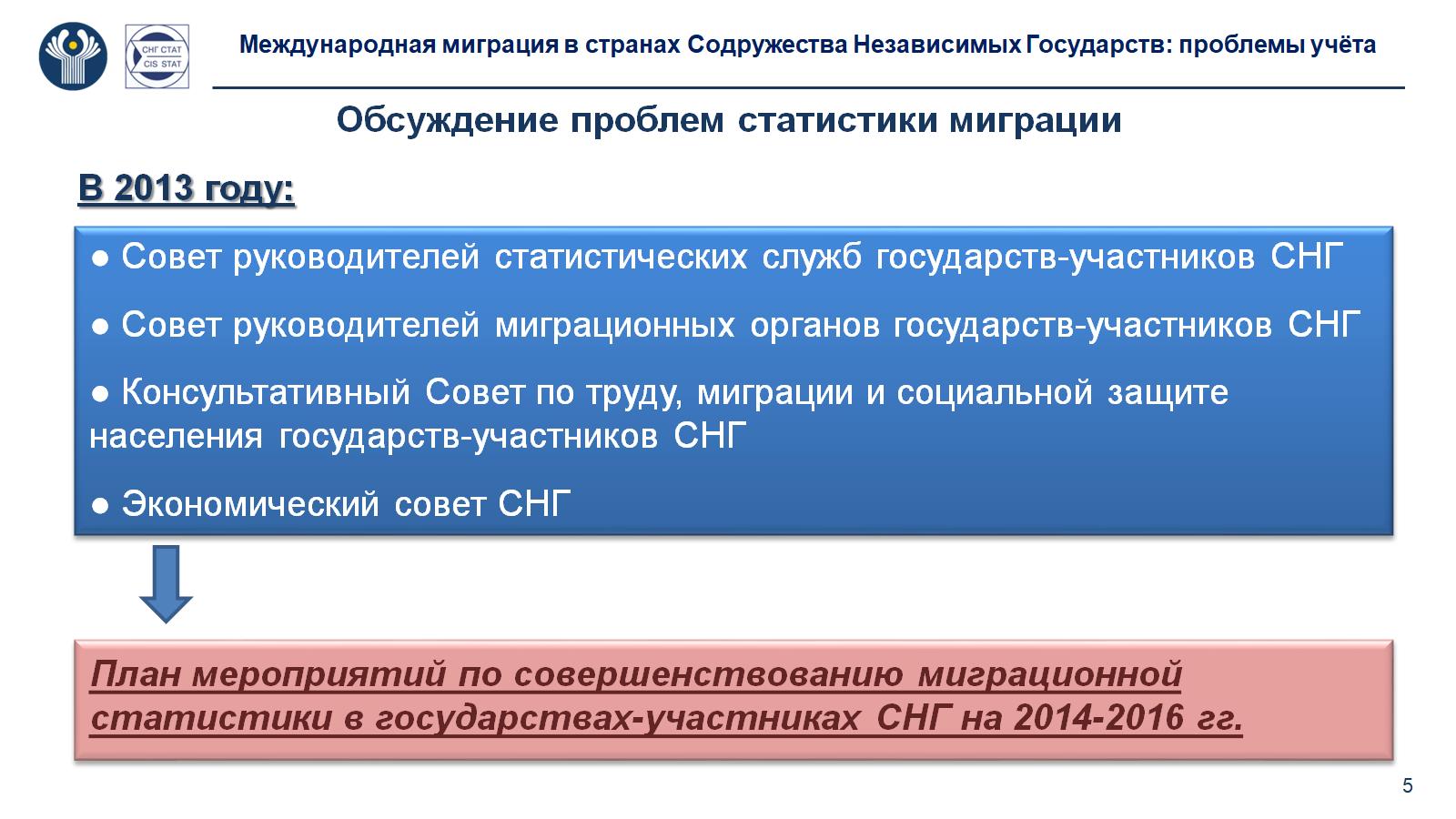 Международная миграция в странах Содружества Независимых Государств: проблемы учёта
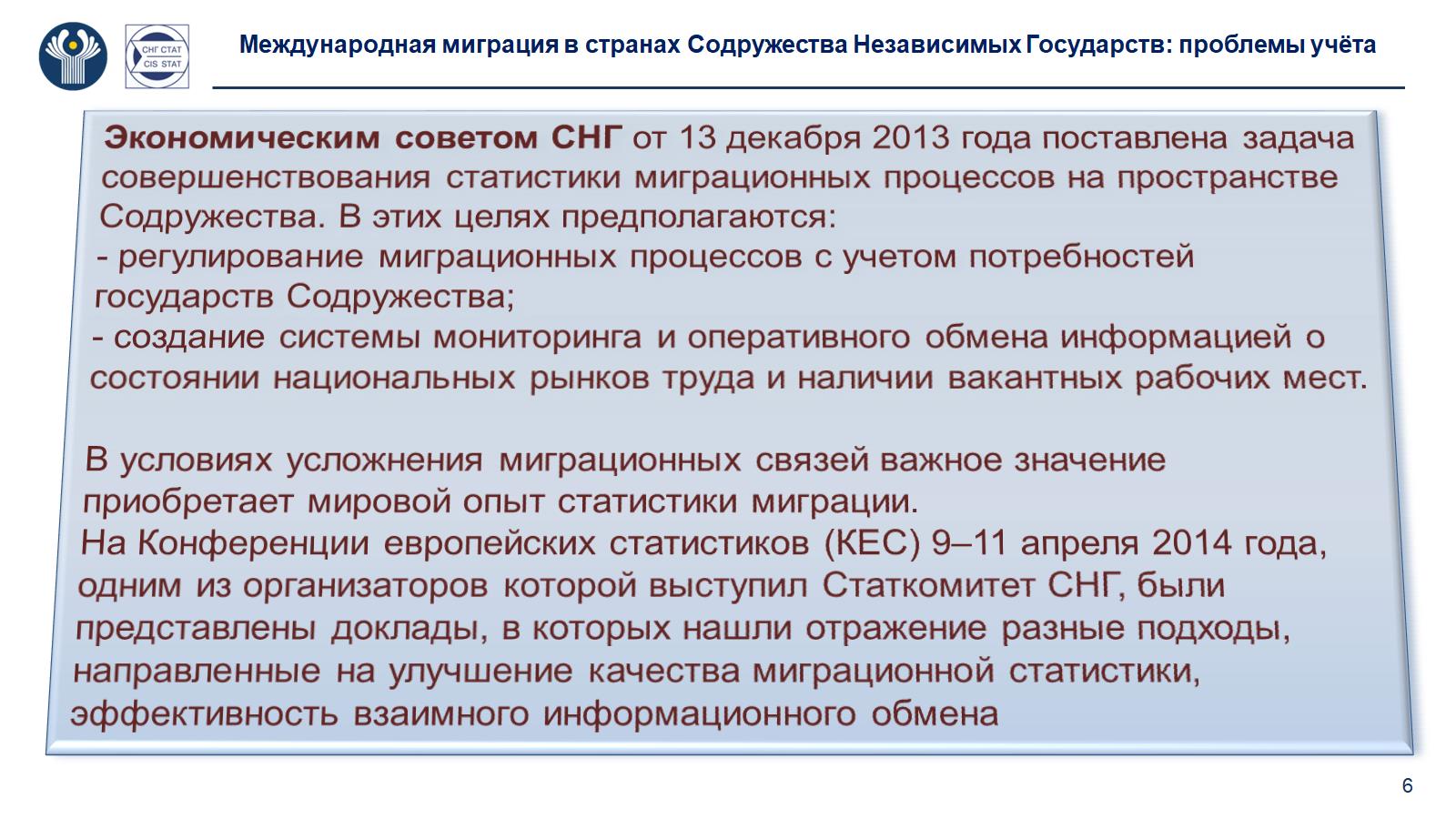 Международная миграция в странах Содружества Независимых Государств: проблемы учёта
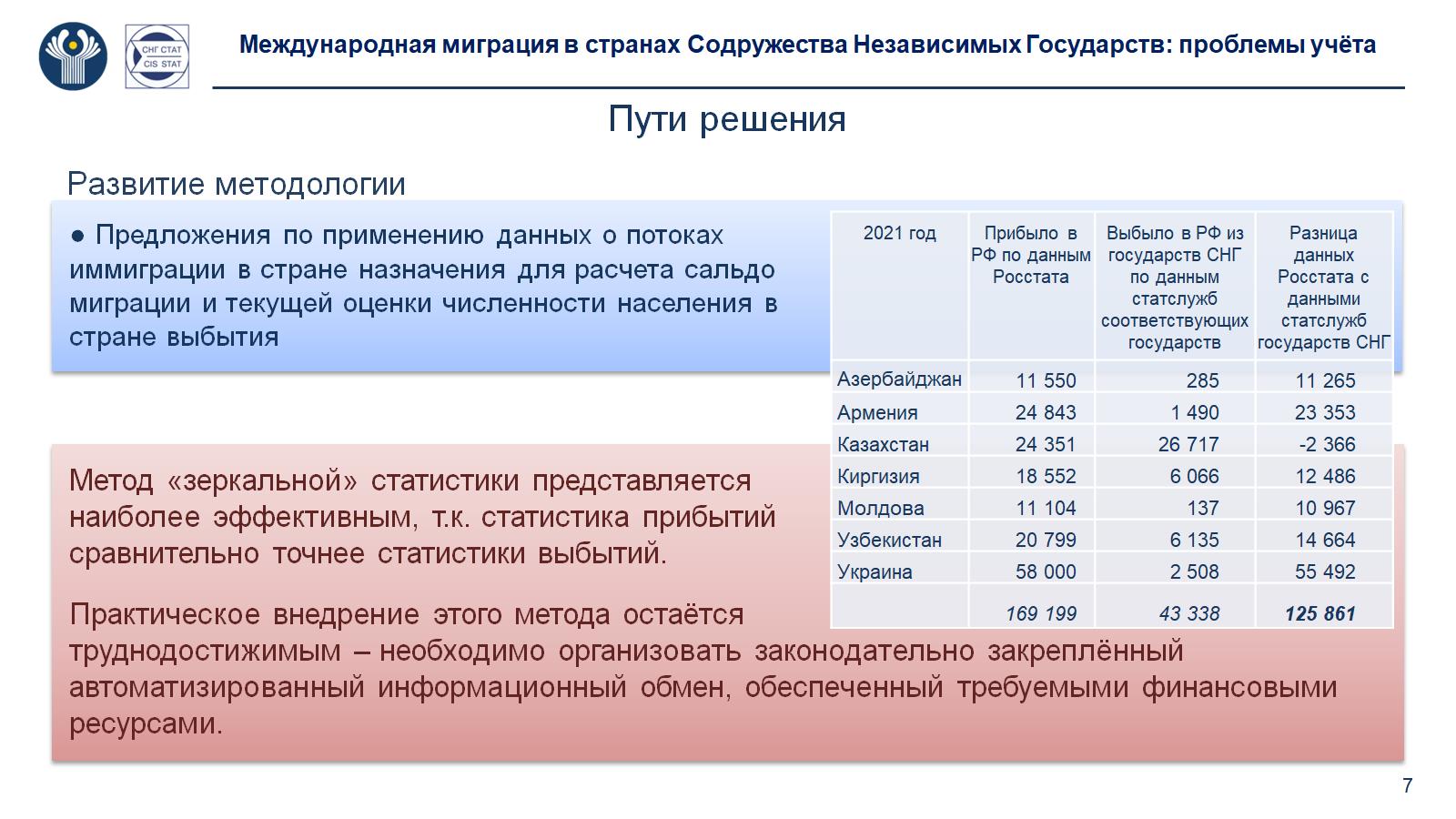 Международная миграция в странах Содружества Независимых Государств: проблемы учёта
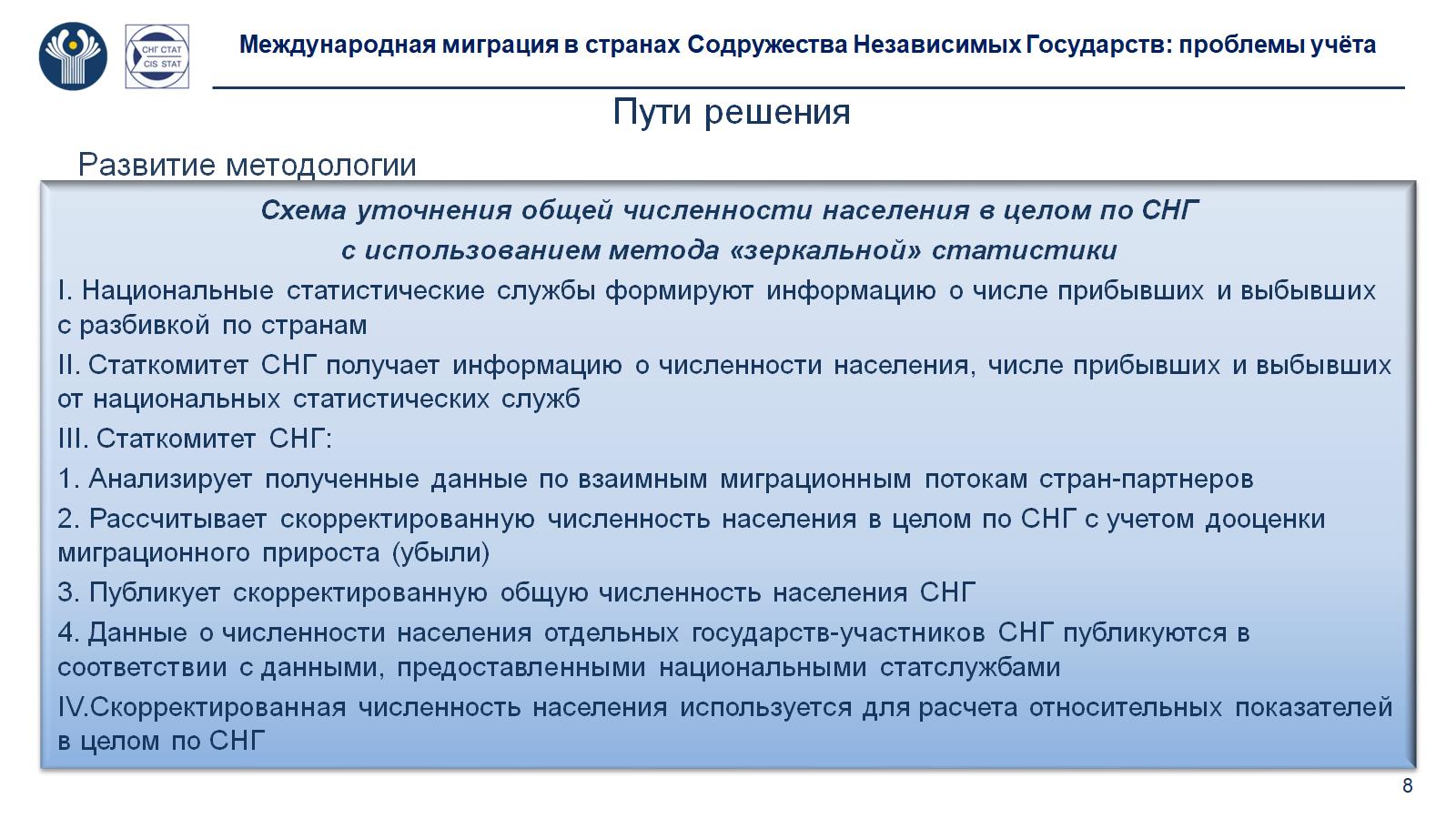 Международная миграция в странах Содружества Независимых Государств: проблемы учёта
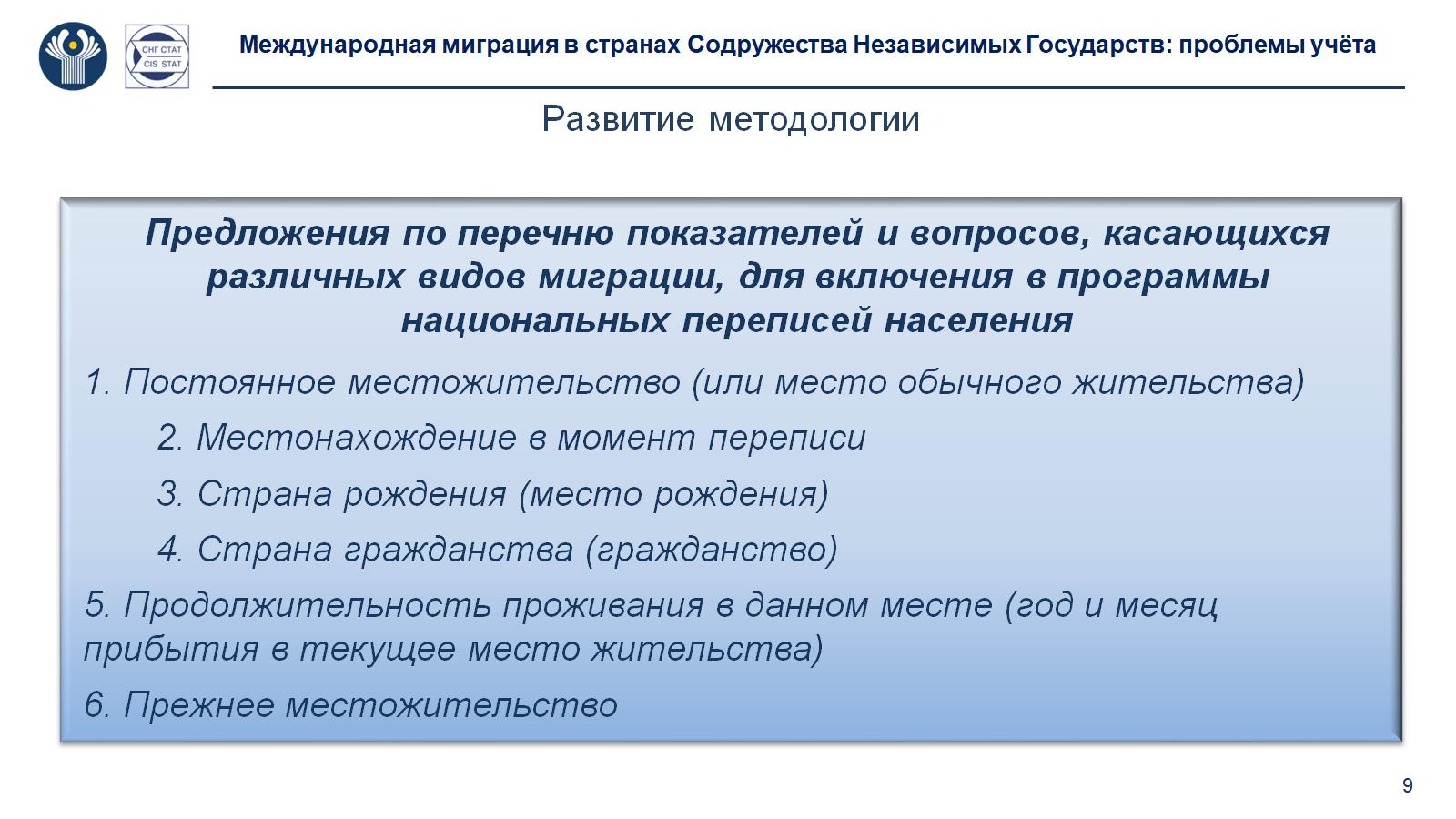 Международная миграция в странах Содружества Независимых Государств: проблемы учёта
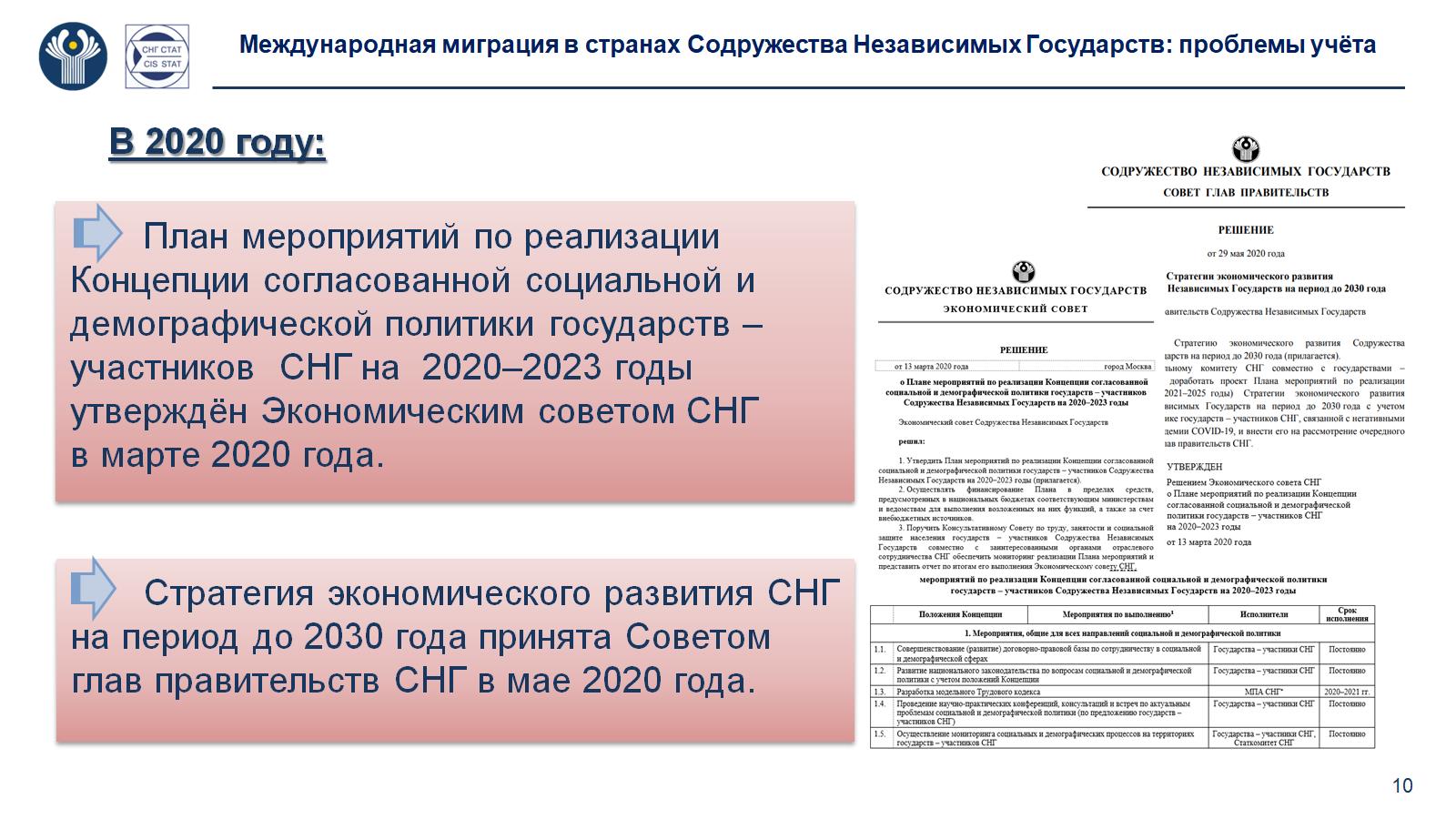 Международная миграция в странах Содружества Независимых Государств: проблемы учёта
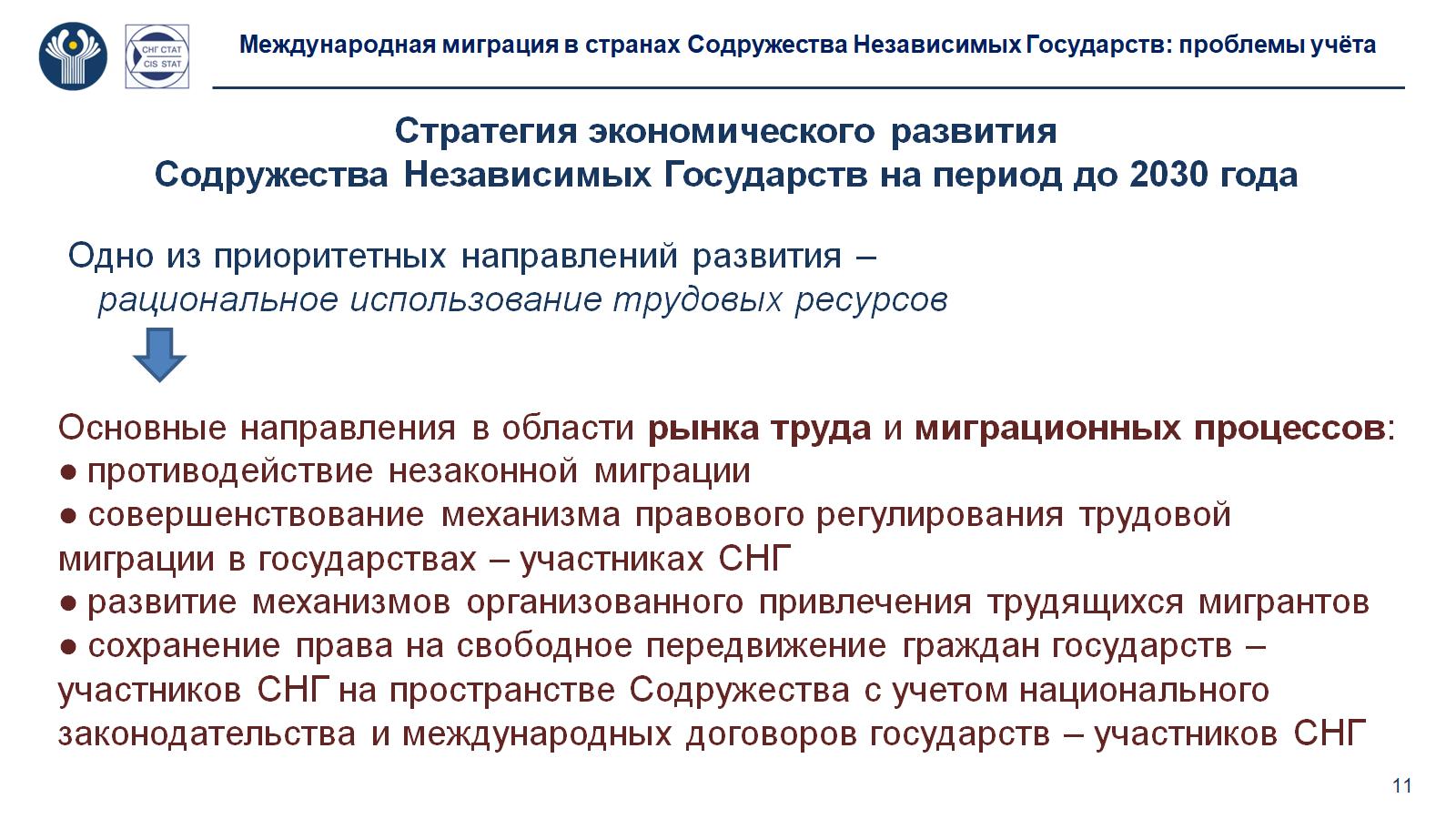 Международная миграция в странах Содружества Независимых Государств: проблемы учёта
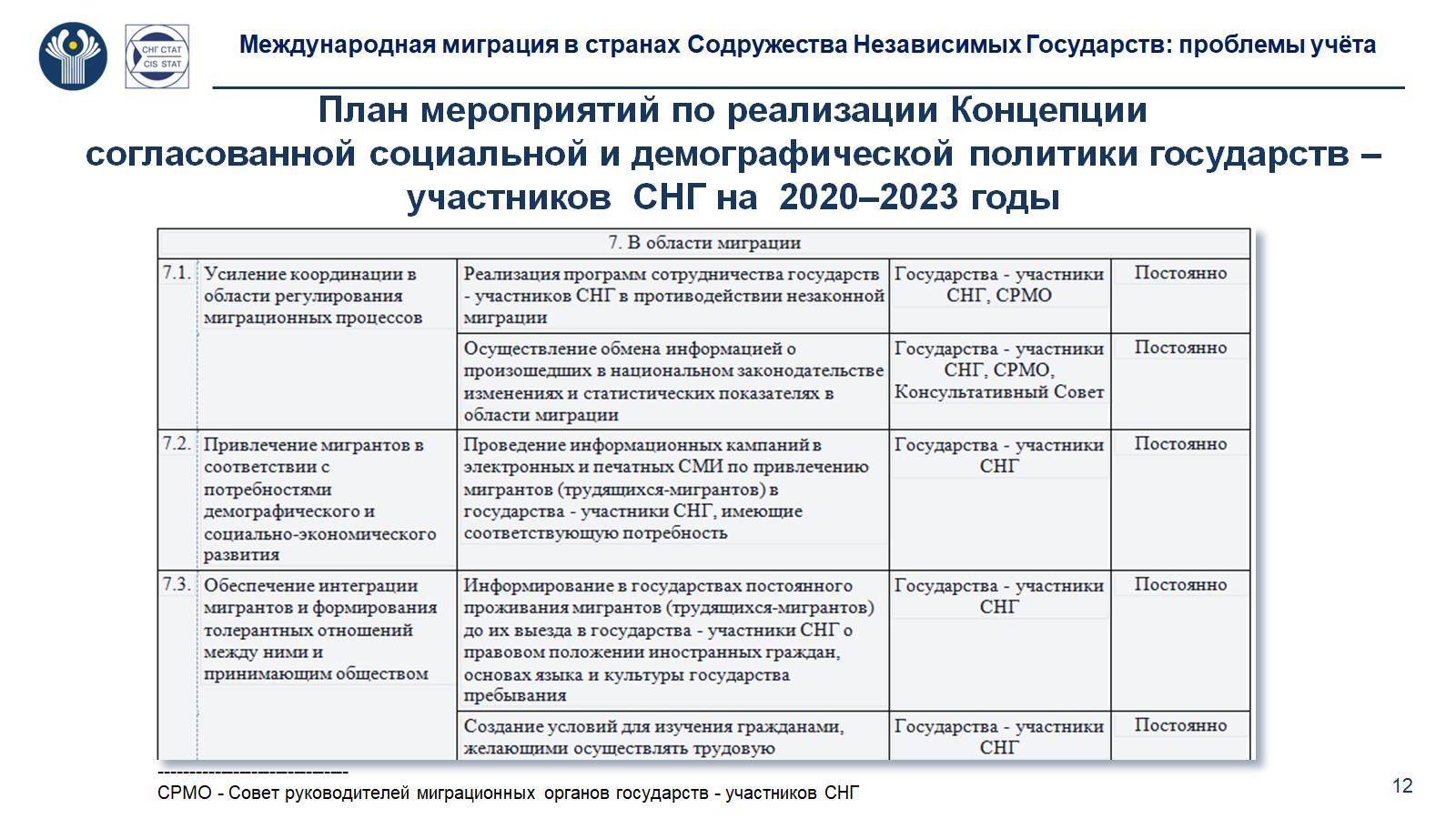 Международная миграция в странах Содружества Независимых Государств: проблемы учёта
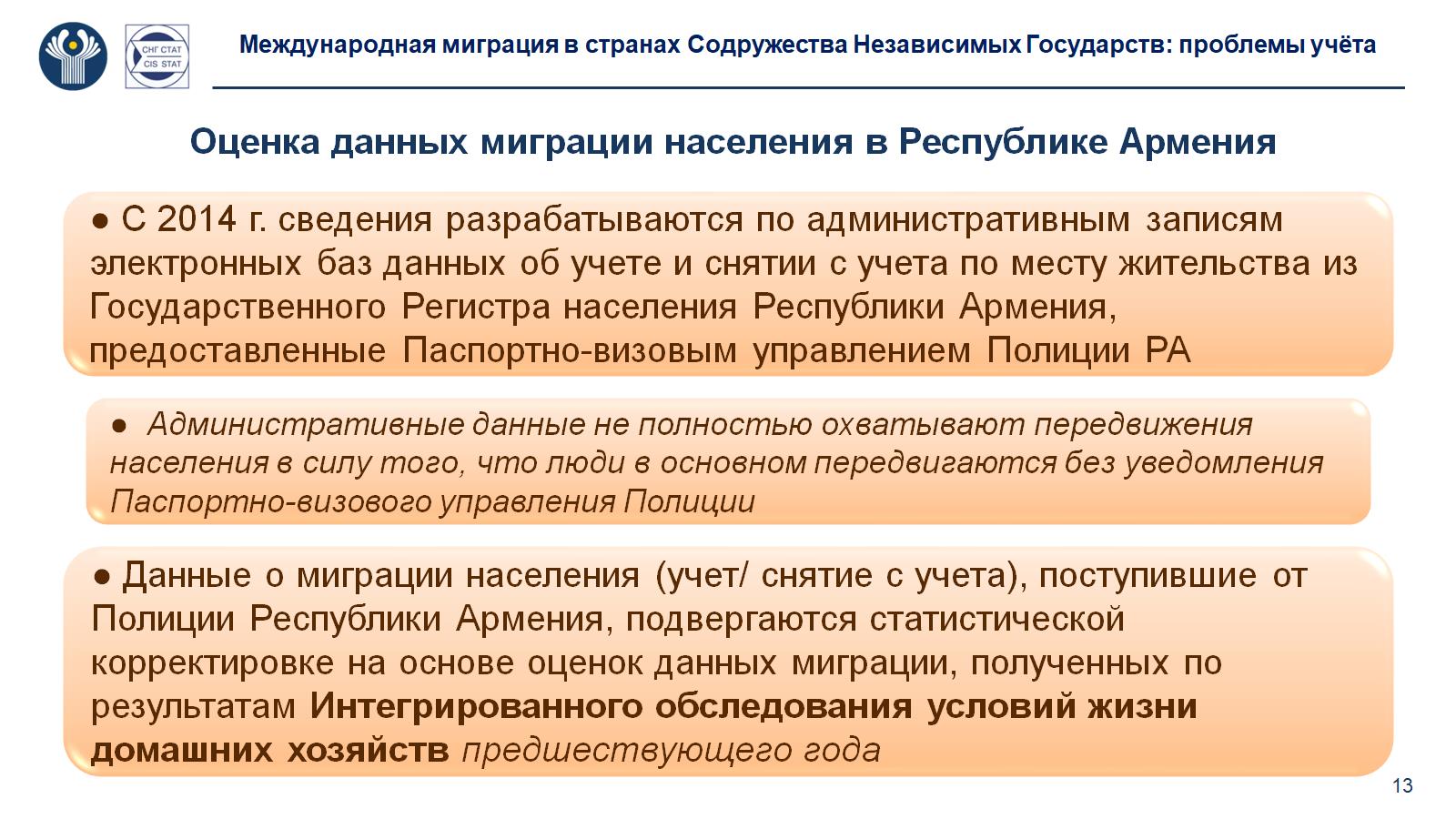 Международная миграция в странах Содружества Независимых Государств: проблемы учёта
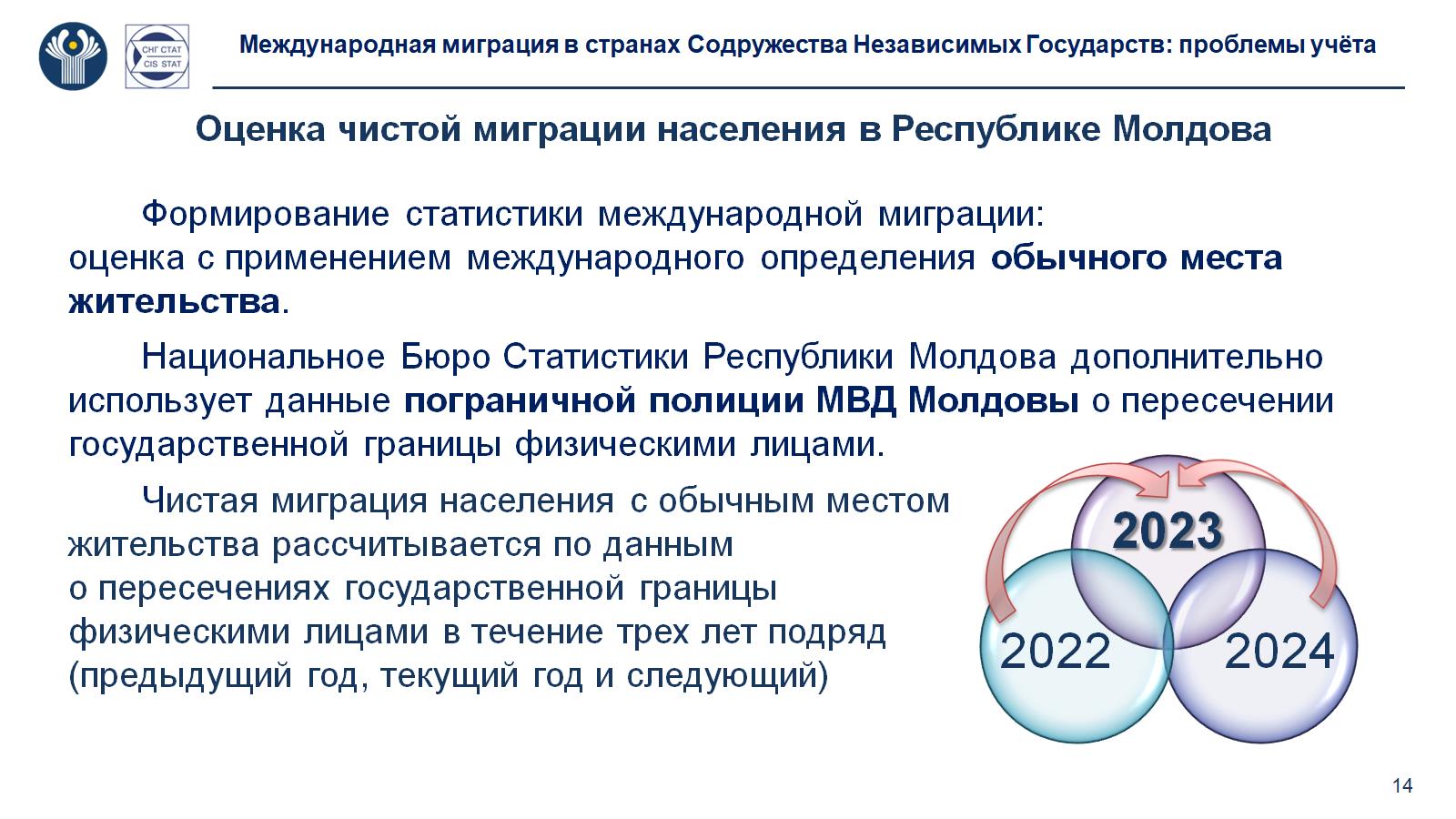 Международная миграция в странах Содружества Независимых Государств: проблемы учёта
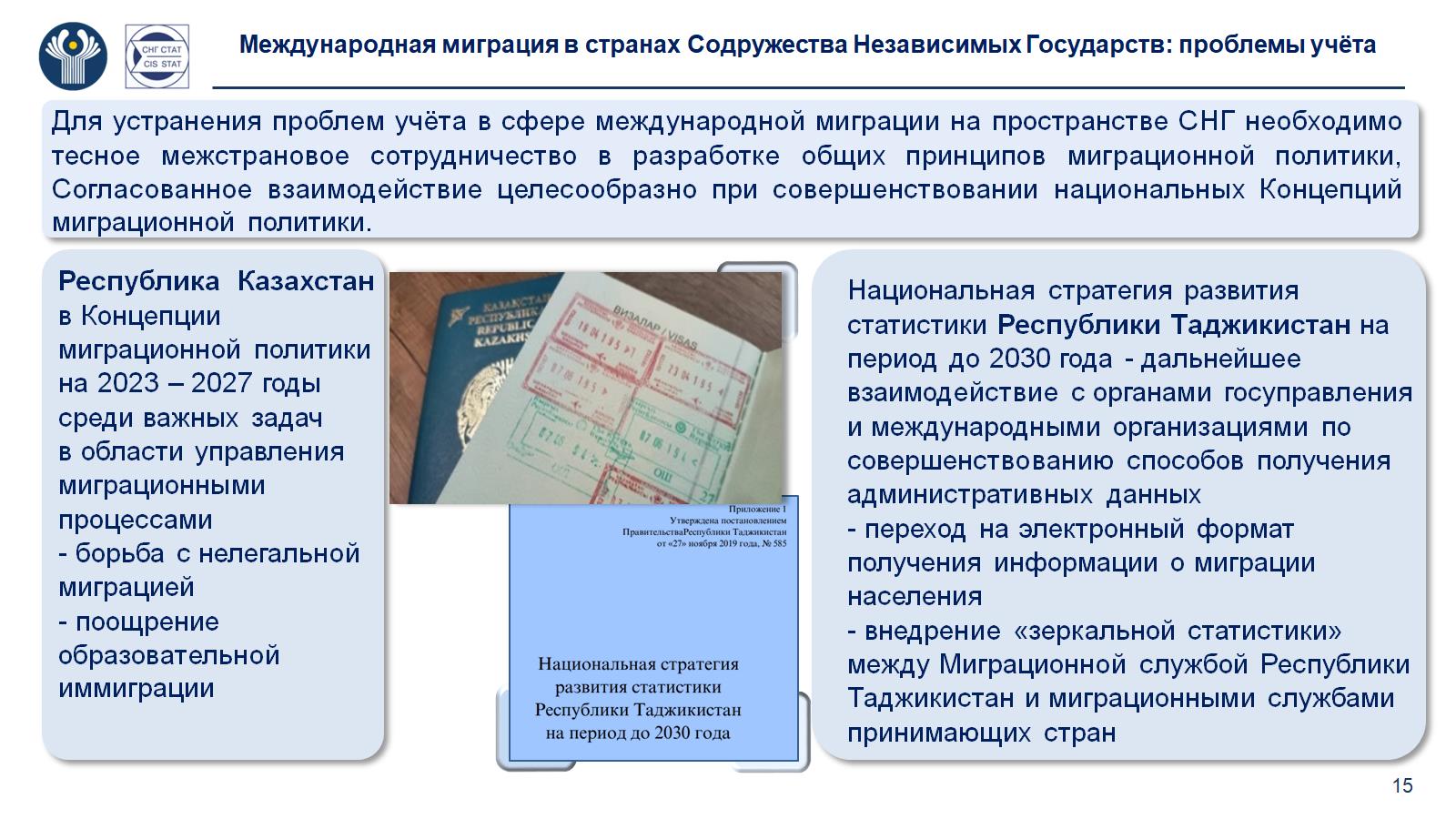 Международная миграция в странах Содружества Независимых Государств: проблемы учёта
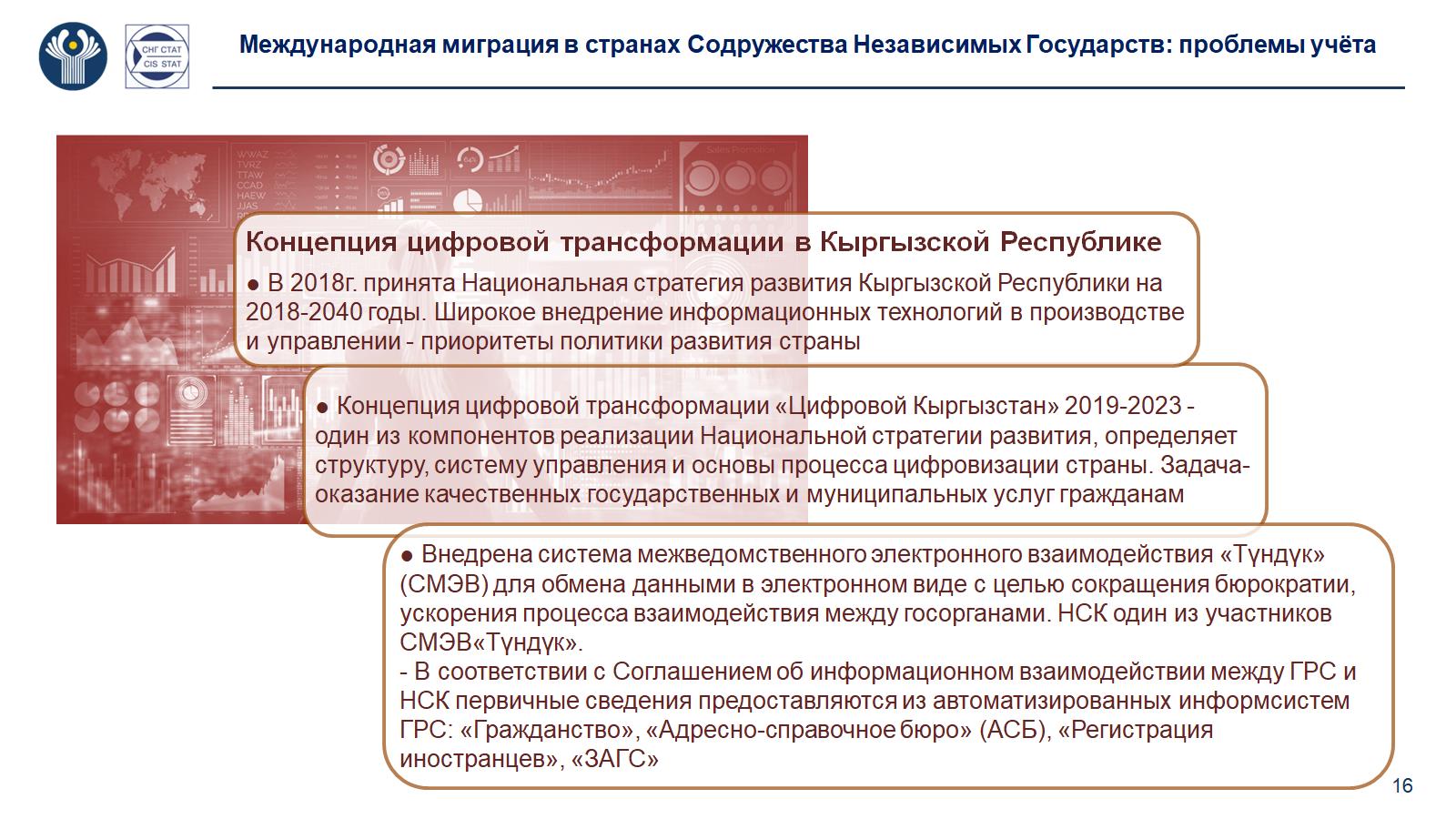 Международная миграция в странах Содружества Независимых Государств: проблемы учёта
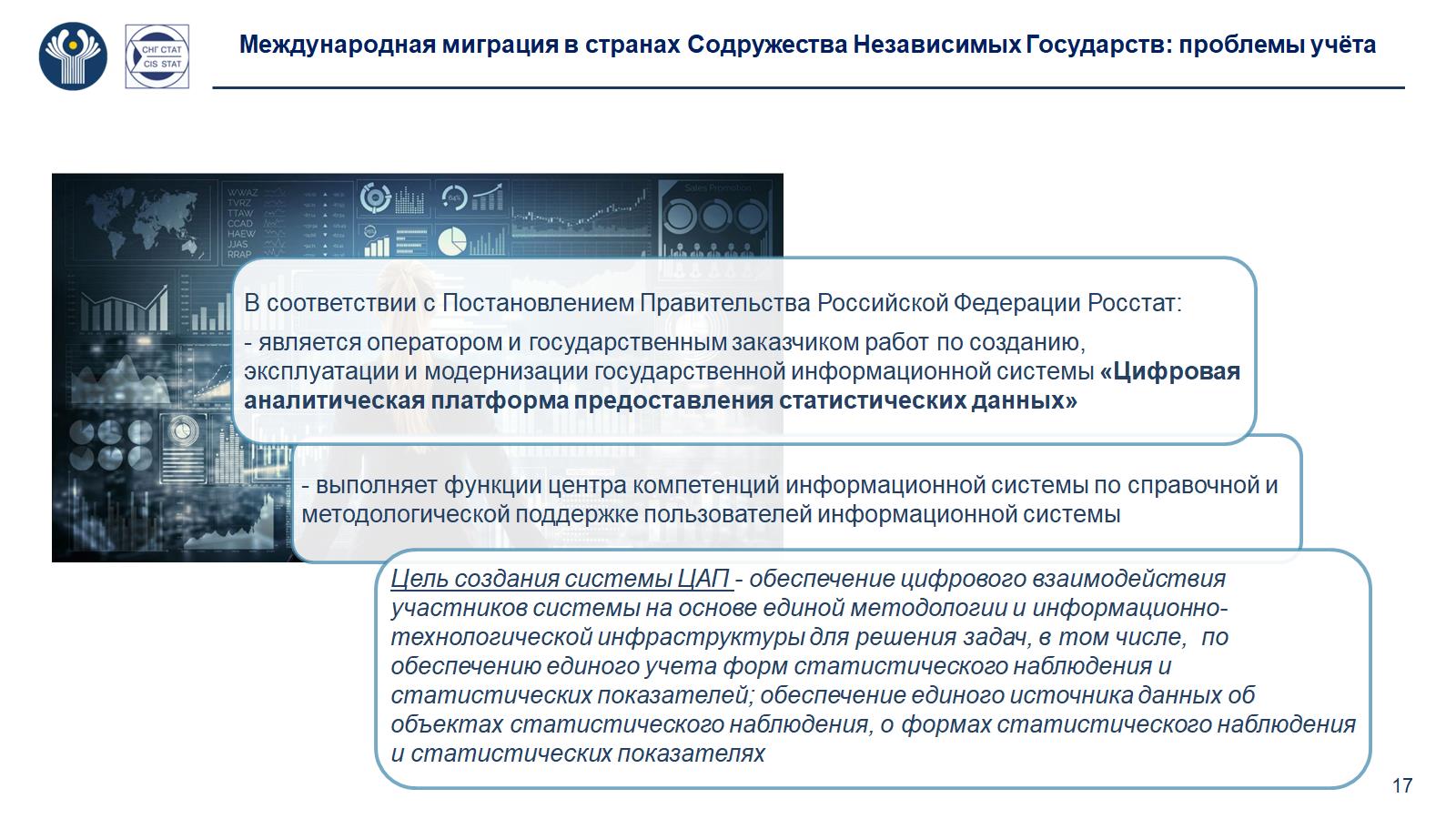 Международная миграция в странах Содружества Независимых Государств: проблемы учёта
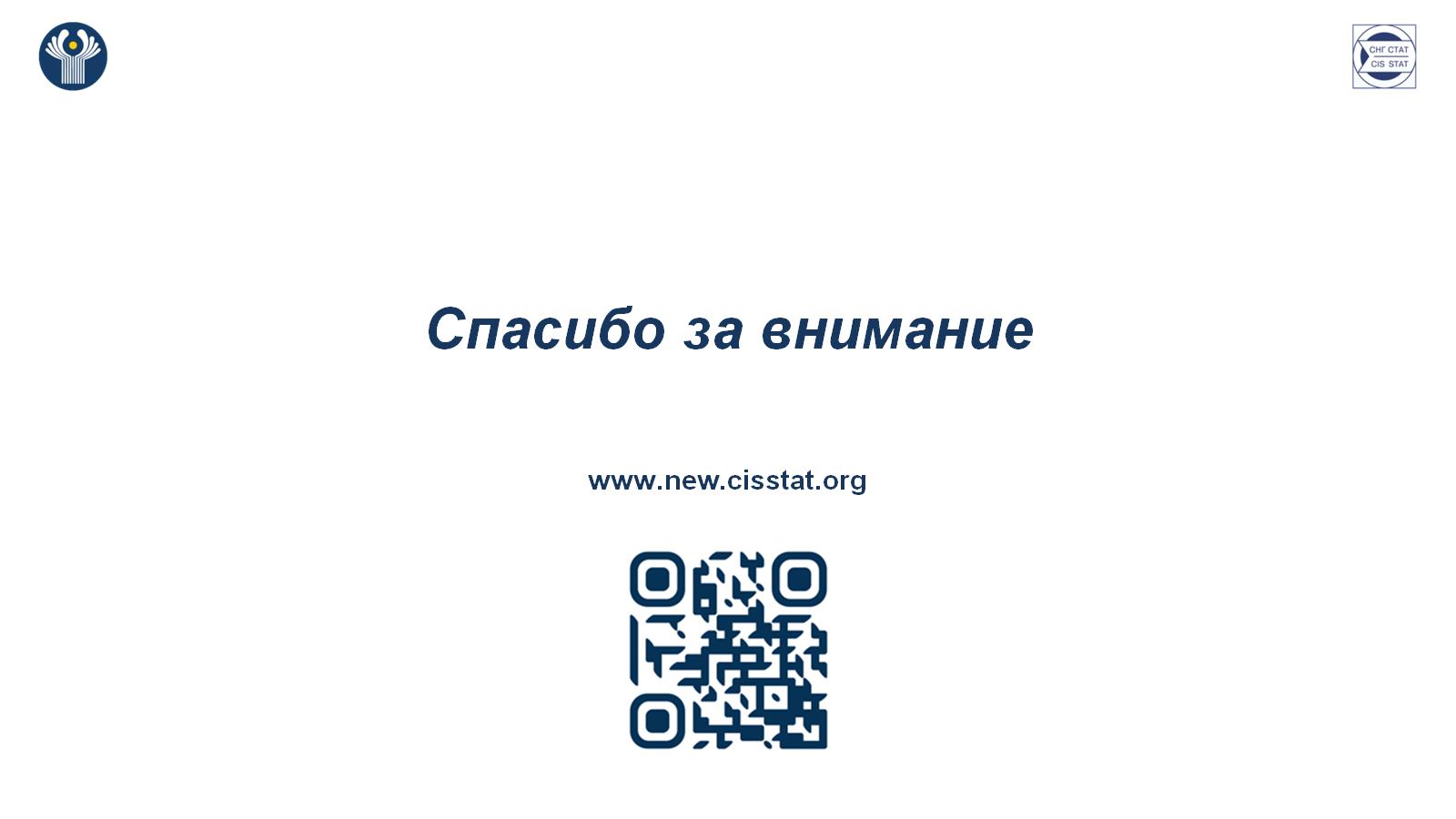